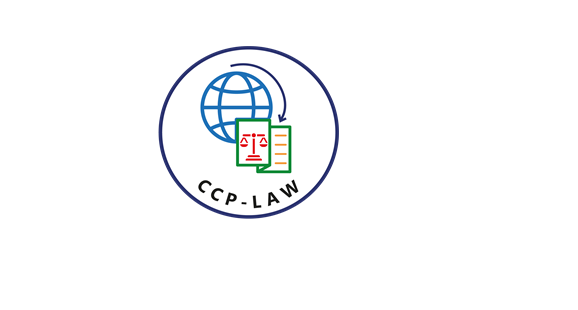 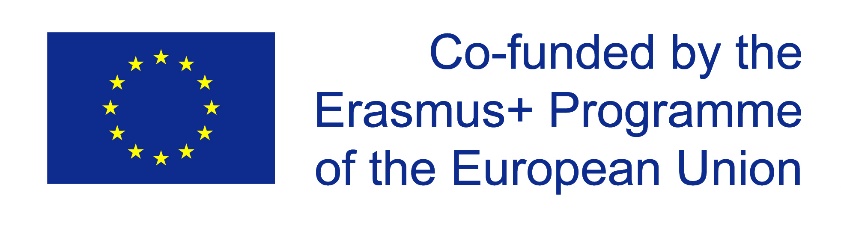 CCP-LAW
Curricula development on Climate Change Policy and Law
Subject title: Climate Change Policy

Instructor Name: Dr. Rahul Nikam
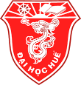 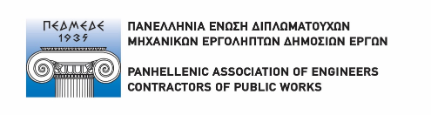 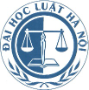 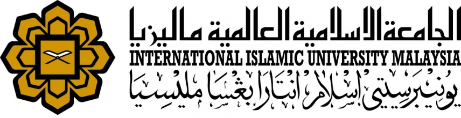 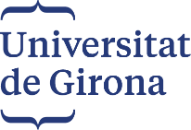 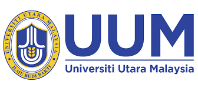 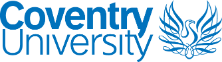 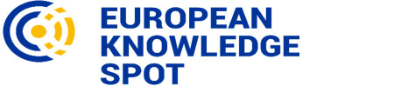 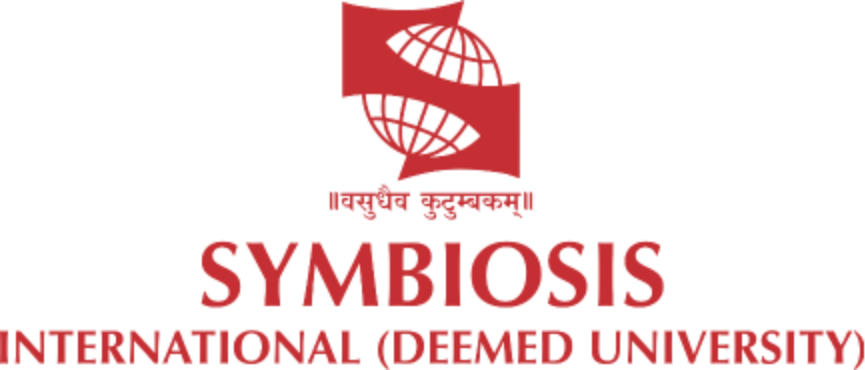 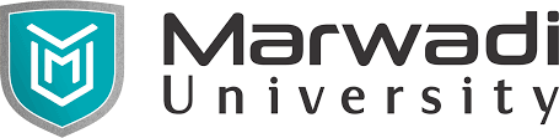 Project No of Reference: 618874-EPP-1-2020-1-VN-EPPKA2-CBHE-JP: 
The European Commission's support for the production of this publication does not constitute an endorsement of the contents, which reflect the views only of the authors, and the Commission cannot be held responsible for any use which may be made of the information contained therein.
Climate-Related Risks, Opportunities, Financial Impacts
1. Climate-Related Risks
a. Transition Risks
Policy and Legal Risks
Their objectives generally fall into two categories—policy actions that attempt to constrain actions that contribute to the adverse effects of climate change or policy actions that seek to promote adaptation to climate change.
E.g. implementing carbon-pricing mechanisms to reduce GHG emissions, 
Shifting energy use toward lower emission sources, 
Adopting energy-efficiency solutions, 
Encouraging greater water efficiency measures, and promoting more sustainable land-use practices.
Climate-Related Risks, Opportunities, Financial Impacts
1. Climate-Related Risks
a. Transition Risks
Policy and Legal Risks
 Climate-related litigation claims being brought before the courts by property owners, municipalities, states, insurers, shareholders, and public interest organizations 
Reasons for such litigation include the failure of organizations to mitigate the impacts of climate change, failure to adapt to climate change, and the insufficiency of disclosure around material financial risks.
As the value of loss and damage arising from climate change grows, litigation risk is also likely to increase.
Climate-Related Risks, Opportunities, Financial Impacts
1. Climate-Related Risks
a. Transition Risks
Technology Risk
Technological improvements or innovations that support the transition to a lower-carbon, energy-efficient economic system can have a significant impact on organizations.
The timing of technology development and deployment, however, is a key uncertainty in assessing technology risk.
Market Risk
Markets that could be affected by climate change are varied and complex, one of the major ways is through shifts in supply and demand for certain commodities, products, and services as climate-related risks and opportunities are increasingly taken into account.
Climate-Related Risks, Opportunities, Financial Impacts
1. Climate-Related Risks
a. Transition Risks
Reputation Risk
Climate change has been identified as a potential source of reputational risk tied to changing
customer or community perceptions of an organization’s contribution to or detraction from the
transition to a lower-carbon economy.
Climate-Related Risks, Opportunities, Financial Impacts
1. Climate-Related Risks
b. Physical Risks
Physical risks resulting from climate change can be event-driven (acute) or longer-term shifts (chronic) in climate patterns. It may have financial implications for organizations, such as direct damage to assets and indirect impacts from supply chain disruption. Organizations’ financial performance may also be affected by changes in water availability, sourcing, and quality; food security; and extreme temperature changes affecting organizations’ premises, operations, supply chain, transport needs, and employee safety.
Climate-Related Risks, Opportunities, Financial Impacts
1. Climate-Related Risks
b. Physical Risks
Acute Risk
Acute physical risks refer to those that are event-driven, including increased severity of extreme
weather events, such as cyclones, hurricanes, or floods.

Chronic Risk
Chronic physical risks refer to longer-term shifts in climate patterns (e.g., sustained higher
temperatures) that may cause sea level rise or chronic heat waves.
Climate-Related Risks, Opportunities, Financial Impacts
2. Climate-Related Opportunities
Efforts to mitigate and adapt to climate change also produce opportunities for organizations.
e.g. through resource efficiency and cost savings, 
the adoption of low-emission energy sources,
the development of new products and services, 
access to new markets, and building resilience along the supply chain.

Climate-related opportunities will vary depending on the region, market, and industry in which an organization operates
Climate-Related Risks, Opportunities, Financial Impacts
2. Climate-Related Opportunities
Resource Efficiency
Effective usage of resources has successfully reduced operating costs by improving efficiency across their production and distribution processes, buildings, machinery/appliances, and transport/mobility—in particular concerning energy efficiency but also including broader materials, water, and waste management. Such action results in direct cost savings to organizations’ operations over the medium to long term and contributes to global efforts to curb emissions.
b. Energy Source
There is a need to transition a major percentage of their energy generation to low-emission alternatives such as wind, solar, wave, tidal, hydro, geothermal, nuclear, biofuels, and carbon capture and storage. The trend toward decentralized clean energy sources, rapidly declining costs, improved storage capabilities, and subsequent global adoption of these technologies are significant.
Climate-Related Risks, Opportunities, Financial Impacts
2. Climate-Related Opportunities
c. Products and Services
Innovating and developing new low-emission products and services may improve their competitive position and capitalize on shifting consumer and producer preferences. Some examples include consumer goods and services that place greater emphasis on a product’s carbon footprint in its marketing and labeling (e.g., travel, food, beverage and consumer staples, mobility, printing, fashion, and recycling services) and producer goods that emphasize reducing emissions (e.g., adoption of energy-efficiency measures along the supply chain).
d. Markets
 Proactively seek opportunities in new markets or types of assets may be able to diversify their activities and better position themselves for the transition to a lower-carbon economy.
Climate-Related Risks, Opportunities, Financial Impacts
2. Climate-Related Opportunities
e. Resilience
Climate resilience involves organizations developing adaptive capacity to respond to climate change to better manage the associated risks and seize opportunities, including the ability to respond to transition risks and physical risks. Opportunities include improving efficiency, designing new production processes, and developing new products.
Climate-Related Risks, Opportunities, Financial Impacts
3. Financial Impacts
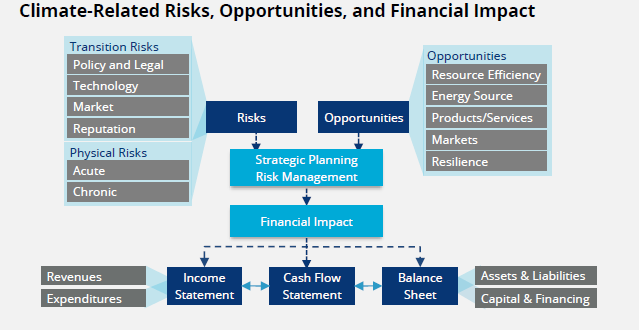 Climate-Related Risks, Opportunities, Financial Impacts
3. Financial Impacts-Major Categories of Financial Impact
Balance Sheet
Income Statement
Revenues- Transition and physical risks may affect demand for products and services. Organizations should consider the potential impact on revenues and identify potential opportunities for enhancing or developing new revenues. In particular, given the emergence and likely growth of carbon pricing as a mechanism to regulate emissions, affected industries need to consider the potential impacts of such pricing on business revenues.
Expenditures- An organization’s response to climate-related risks and opportunities may depend, in part, on the organization’s cost structure. Lower-cost suppliers may be more resilient to changes in cost resulting from climate-related issues and more flexible in their ability to address such issues. By indicating their cost structure and flexibility to adapt, organizations can better inform investors about their investment potential. It is also helpful for investors to understand capital expenditure plans and the level of debt or equity needed to fund these plans.
Assets and Liabilities- Supply and demand changes from changes in policies, technology, and market dynamics related to climate change could affect the valuation of organizations’ assets and liabilities. Use of long-lived assets and, where relevant, reserves may be particularly affected by climate-related issues. Organizations need to indicate the potential climate-related impact on their assets and liabilities, particularly long-lived assets. This should focus on existing and committed future activities and decisions requiring new investment, restructuring, write-downs, or impairment.
Capital and Financing- Climate-related risks and opportunities may change the profile of an organization's debt and equity structure, either by increasing debt levels to compensate for reduced operating cash flows or new capital expenditures or R&D. It may also affect the ability to raise new debt or refinance existing debt, or reduce the tenor of borrowing available to the organization. There could also be changes to capital and reserves from operating losses, asset write-downs, or the need to raise new equity to meet investment.
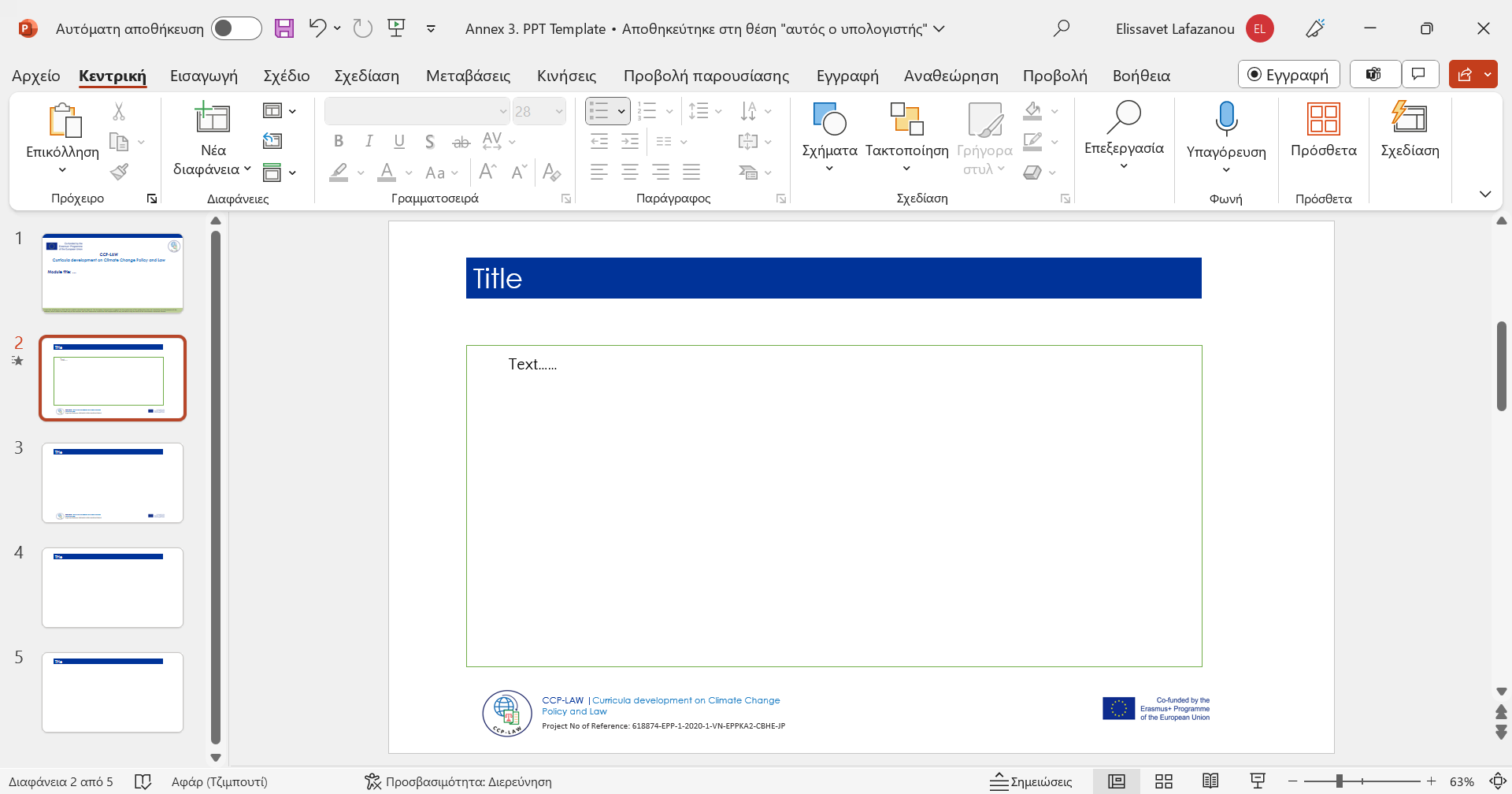 Climate-Related Risks, Opportunities, Financial Impacts
Examples of Climate-Related Risks and Potential Financial Impacts
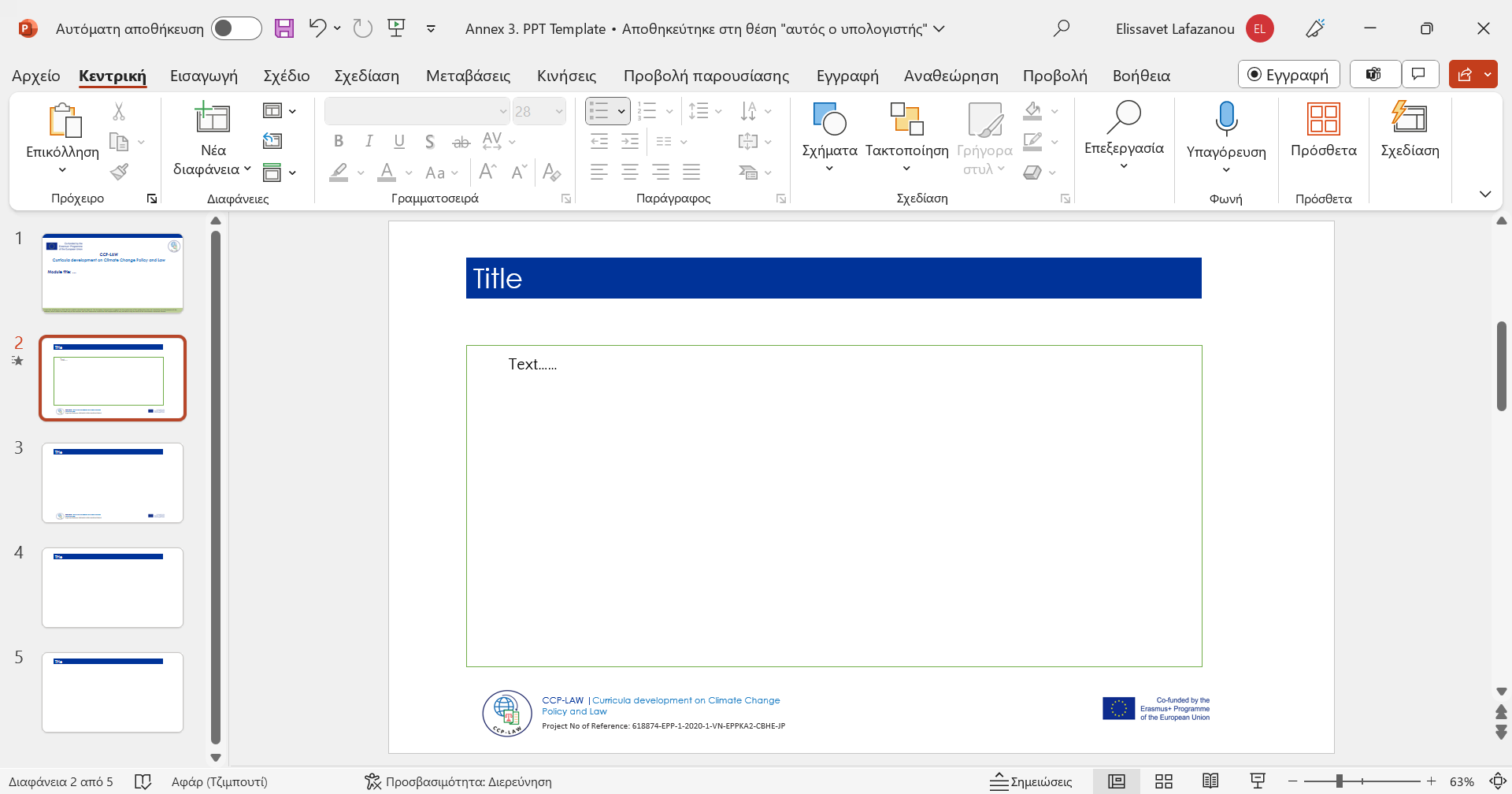 Climate-Related Risks, Opportunities, Financial Impacts
Examples of Climate-Related Risks and Potential Financial Impacts
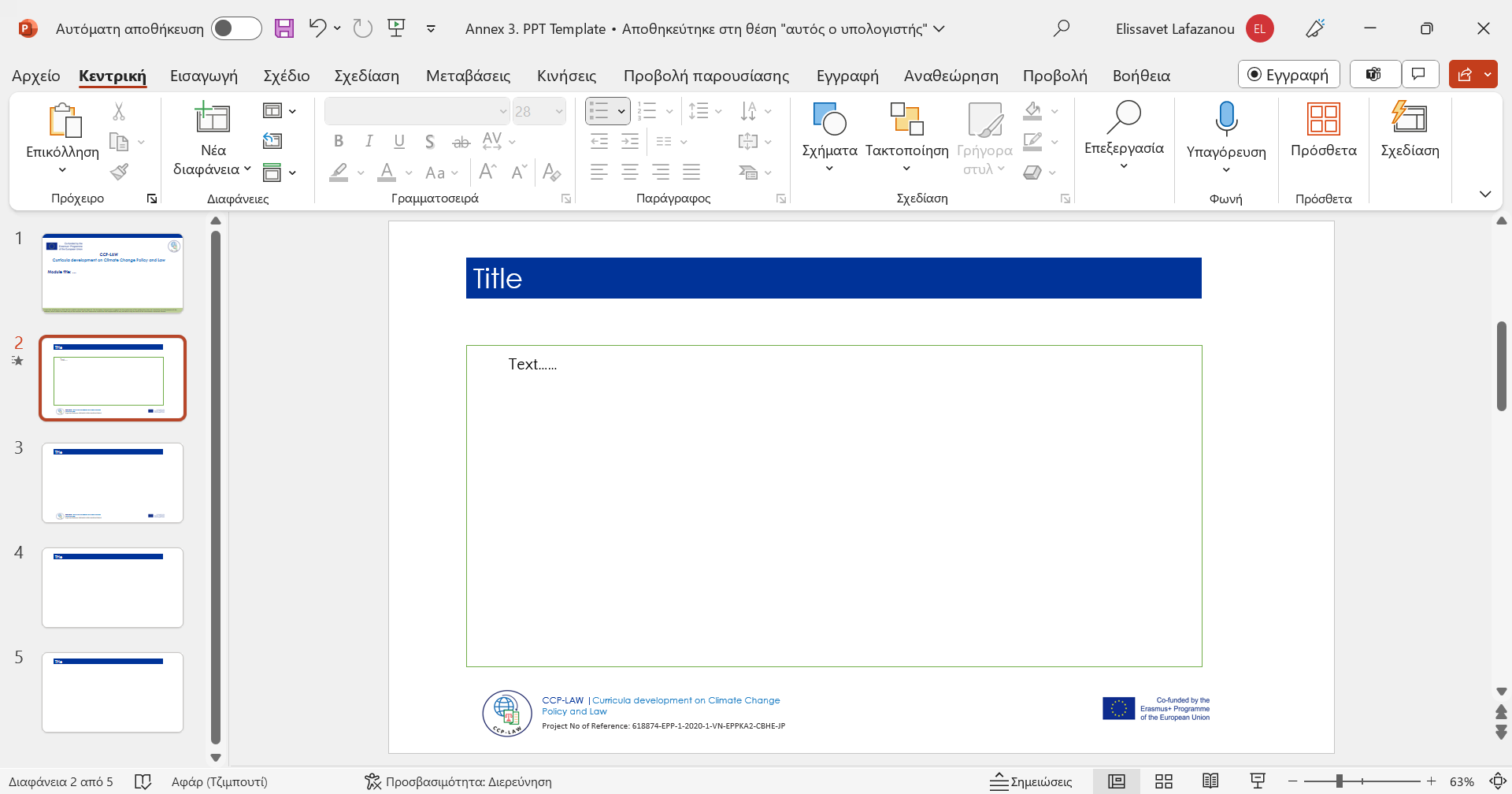 Climate-Related Risks, Opportunities, Financial Impacts
Examples of Climate-Related Risks and Potential Financial Impacts
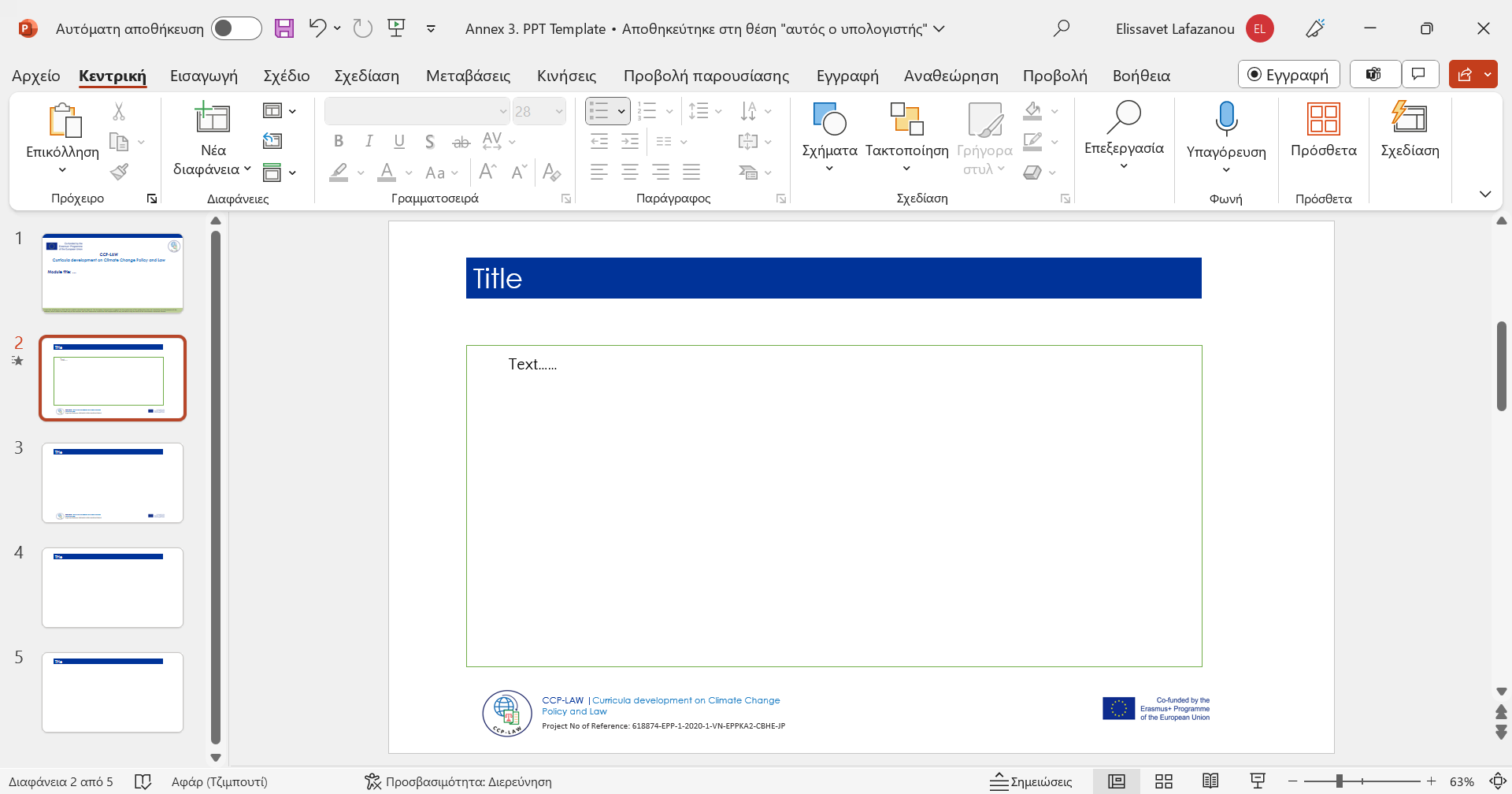 Climate-Related Risks, Opportunities, Financial Impacts
Examples of Climate-Related Risks and Potential Financial Impacts
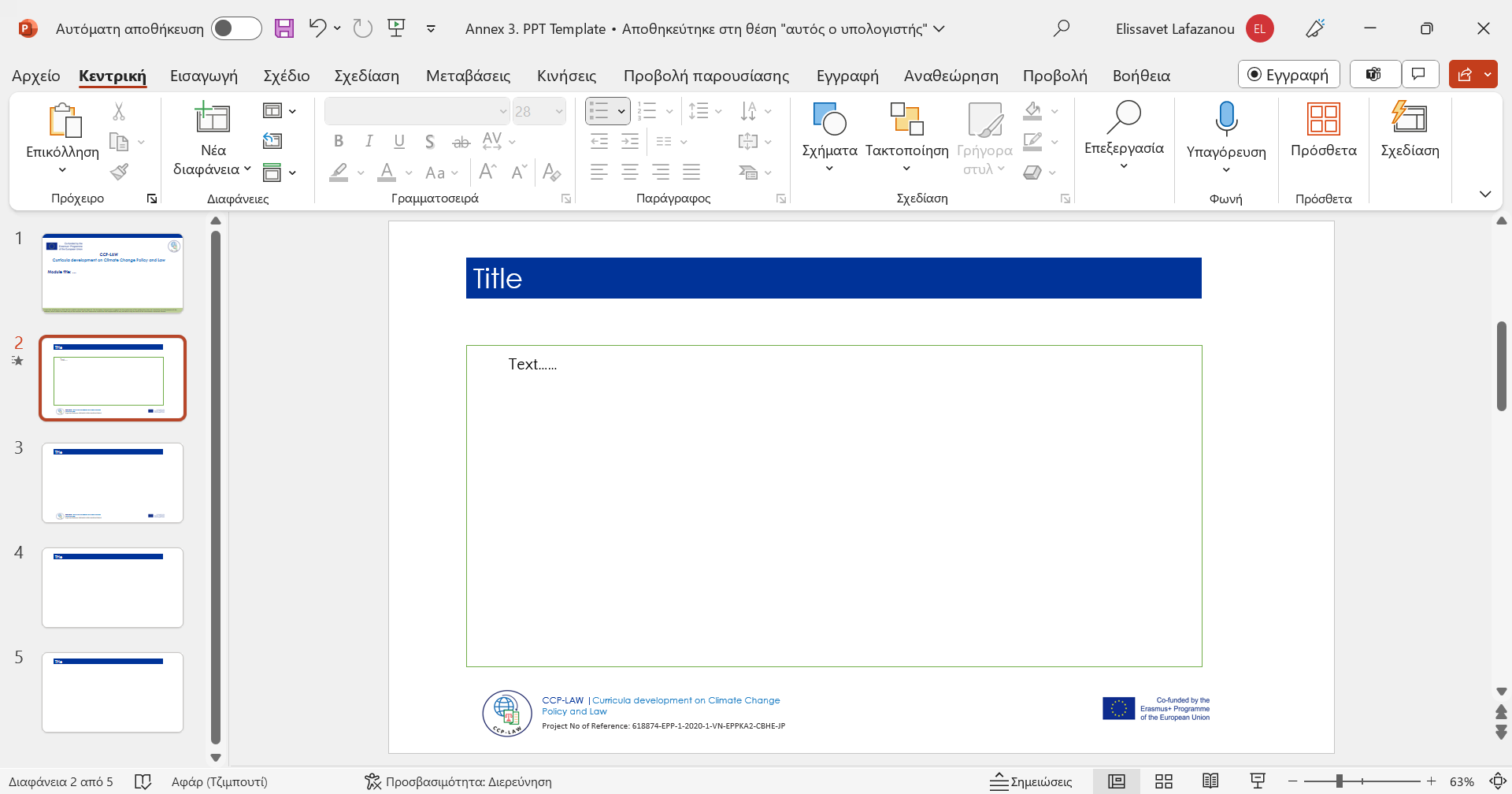 Climate-Related Risks, Opportunities, Financial Impacts
Examples of Climate-Related Risks and Potential Financial Impacts
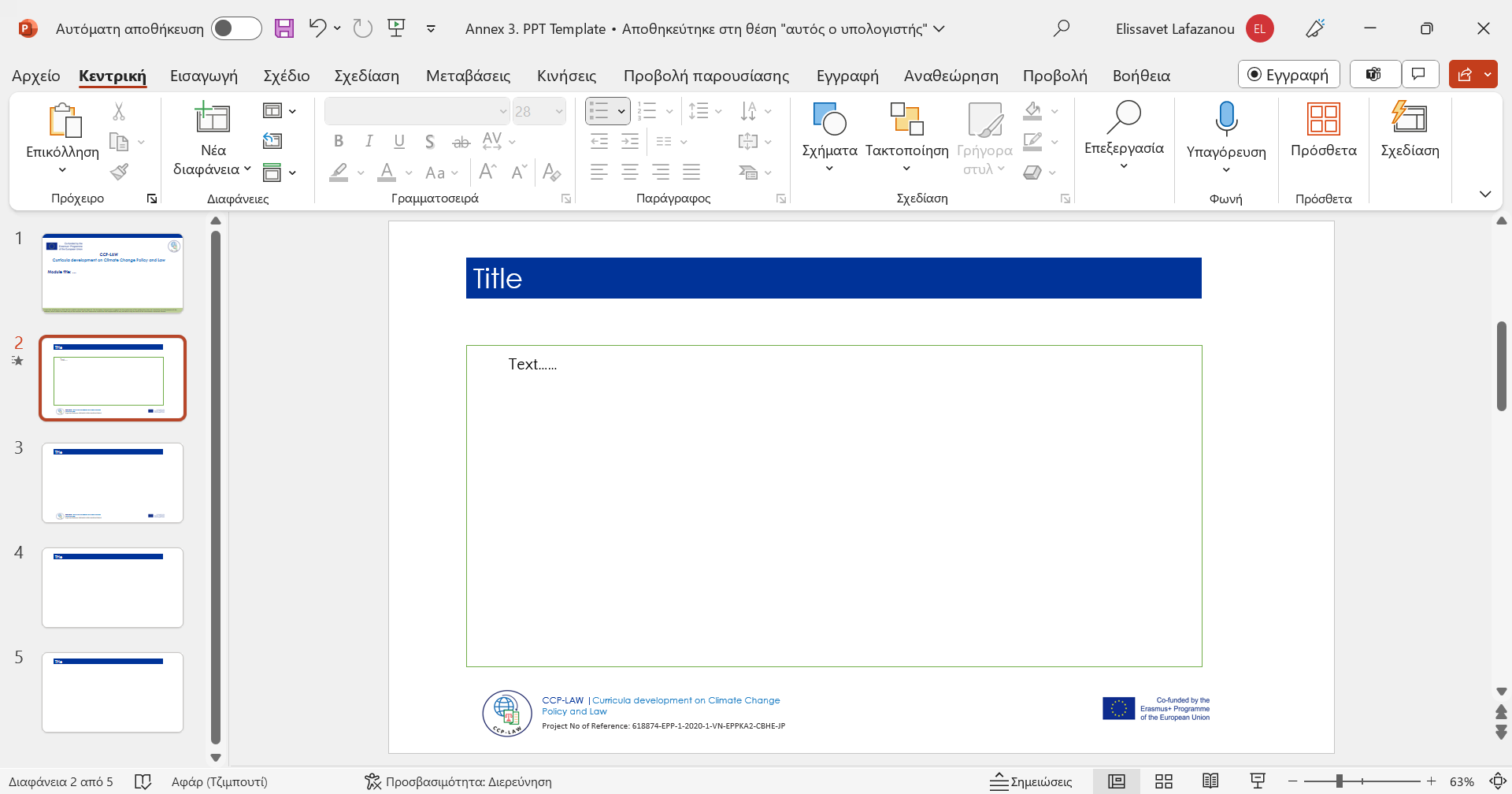 Climate-Related Risks, Opportunities, Financial Impacts
Examples of Climate-Related Risks and Potential Financial Impacts
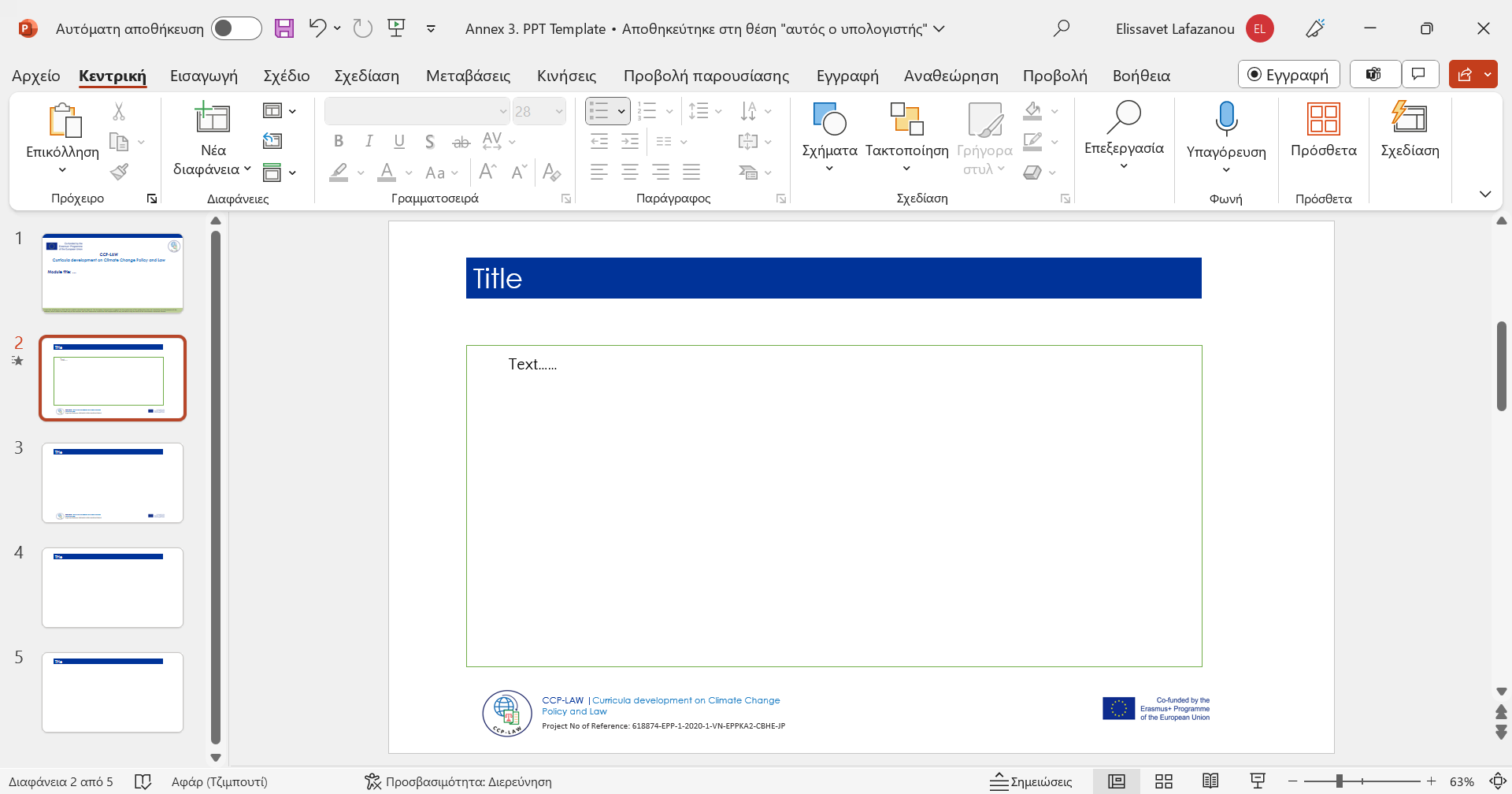 Further reading
WORKING PAPERS -The IMF-World Bank Climate Policy Assessment Tool (CPAT): a Model to Help Countries Mitigate Climate Change Prepared by Simon Black, Ian Parry, Victor Mylonas, Nate Vernon, and Karlygash Zhunussova
https://www.imf.org/en/Publications/WP/Issues/2022/07/28/Surging-Energy-Prices-in-Europe-in-the-Aftermath-of-the-War-How-to-Support-the-Vulnerable-521457
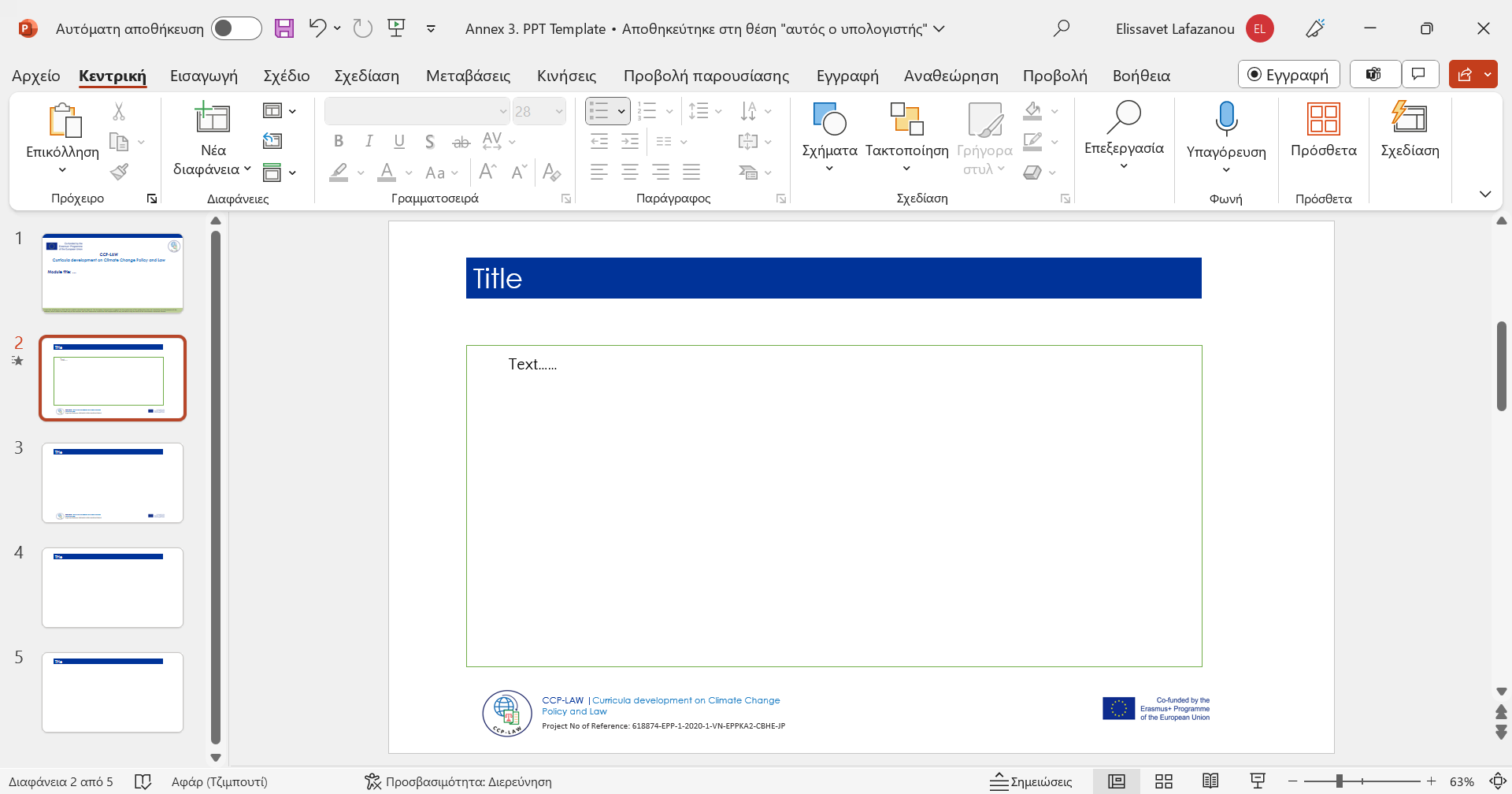